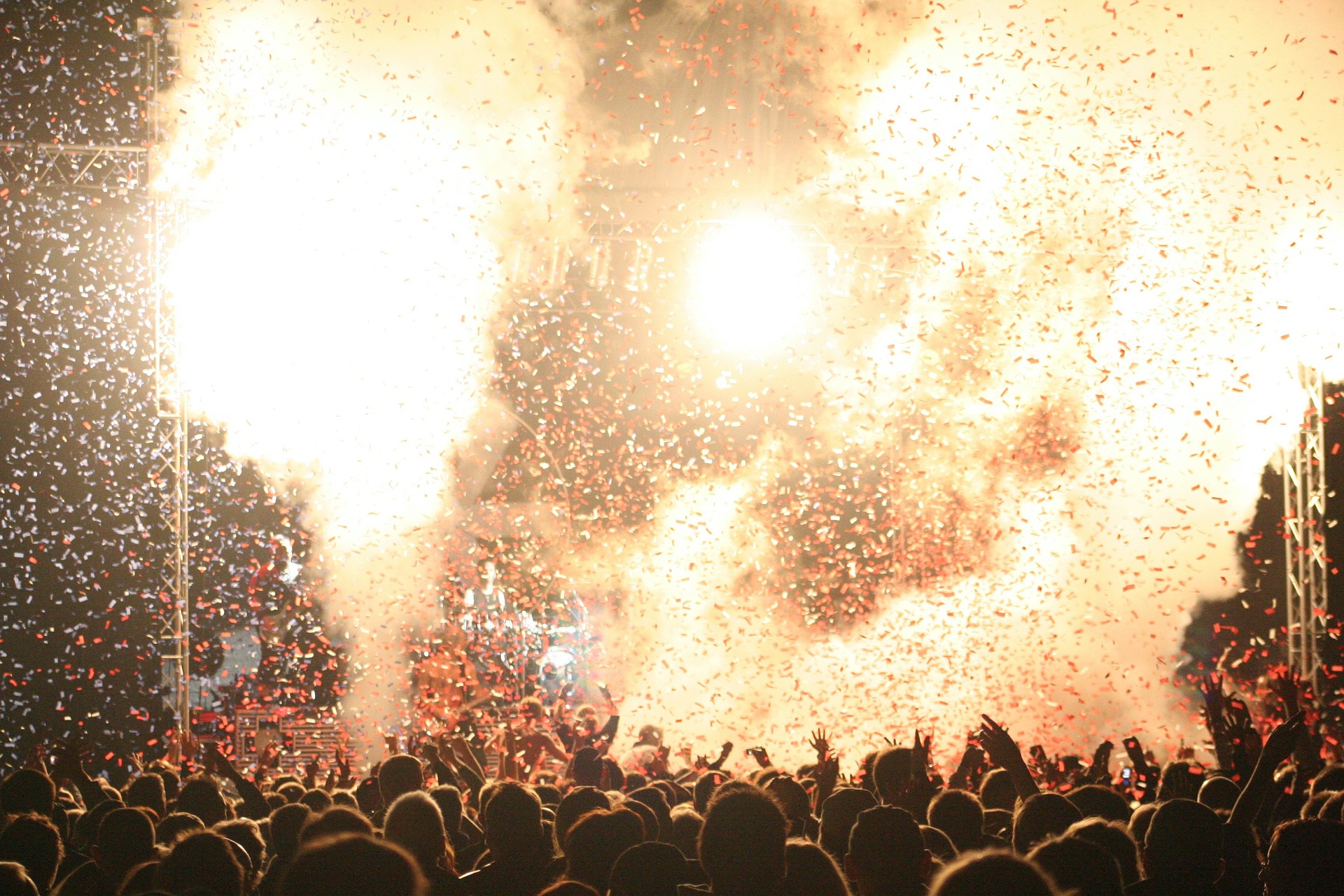 Snaga glazbe
Županijski stručni skup stručnih suradnika knjižničara srednjih škola Osječko-baranjske županije, 2. webinar 


Ksenija Kesegi-Krstin,prof. i dipl. knjižničarka
https://pixabay.com/photos/disco-stage-buehenbeleuchtung-22476/
1
Zašto govorimo o glazbi?
Glazba je sastavni dio svakog čovjeka i njegove svakodnevnice
Jedan je od najmoćnijih medija u komunikaciji i približavanju mladima 
Rijetko /nikada ju ne koristimo u svom radu

Pomoću glazbe možemo 
Prenijeti  određena znanja 
Emocije
Utjecati na poboljšanje kvalitete života

Dani medijske pismenosti - 19. do 25. travnja 2021
Medijski odgoj kao dio predmetnog i međupredmetnih kurikula
2
Različite vrste glazbe različito utječu na čovjeka i njegovo raspoloženje

Klasična glazba ima pozitivan utjecaj na depresiju i anksioznost, te povećava koncentraciju, budi kreativnost i  pozitivno utječe na imunološki sustav

Techno ili heavy metal u nekim slučajevima mogu pomoći u rješavanju negativne energije i frustracija, ali takva glazba isto tako  povisuje otkucaje srca i krvni pritisak

Jazz glazba zahtjeva veći intelektualni napor i koncentraciju.
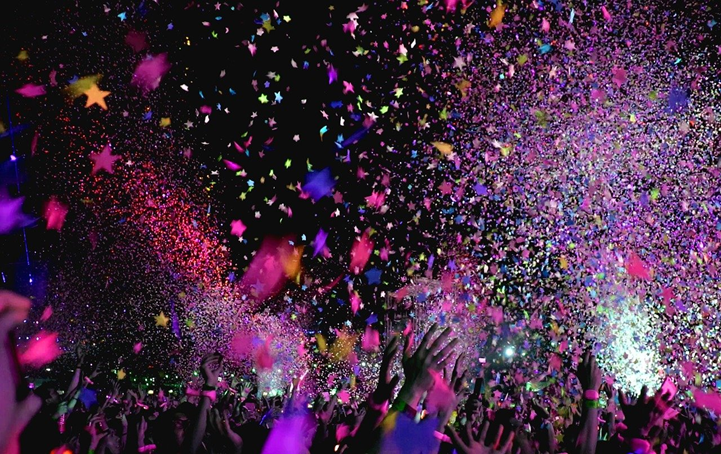 https://pixabay.com/photos/concert-confetti-party-event-club-2527495/
3
[Speaker Notes: U tjednu podizanja svijesti o medijskoj  pismenosti  pozvani  smo dodatno govoriti o  utjecaju medijskih poruka na mladog čovjeka. Tinejdžeri su vrlo osjetljiva skupina ljudi, svjesni razvojnih procesa kroz koje prolaze  i potrebe za prihvaćanjem i pripadanjem određenoj skupini, mišljenja sam da je glazba idealan način za pristup mladima. Radionica je namijenjena  srednjoškolcima i učenicima viših razreda osnovne škole i prilagođena provedbi u živo i online. Priprema radionice obuhvaća sljedeće aktivnosti:]
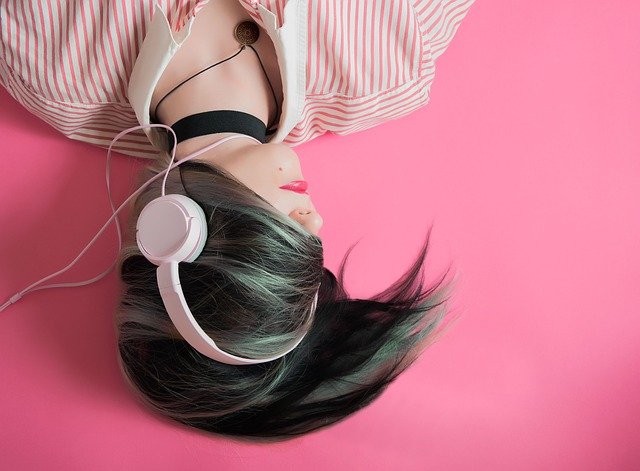 O glazbi
Glazba pomaže pri definiranju identiteta i upravljanju interpersonalnim odnosima (McDonald i sur. 2002; prema North i Hargreaves, 2003; North i Hargeraves, 1999)
 
Glazba je jaka na razini socijalne grupe, jer olakšava komunikaciju za koju više nisu potrebne riječi, potiče dijeljenje emocija i podržava razvoj grupnog identiteta (Hallam, 2001)

Naša glazba je sposobna izazvati osjećajnu nestabilnost, neorganizirano ponašanje, pobunu,
čak i revoluciju John Lenon
4
Glazba na drugačiji način
BIZNIS

SREDSTVO UTJECAJA

OBLIK MANIPULACIJE
5
[Speaker Notes: Koje su ambicije u glazbenom svijetu? (novac, zabava, ljubav prema glazbi…)
- Kako aktualna glazba utječe na stil života? (fizički izgled, osobnost, odricanje…?)
- Pokušajmo navesti primjer glazbenika koji pjeva isključivo radi ljubavi prema glazbi? (ne radi u komercijalne svrhe)]
6
Mogućnosti obrade teme
1. Rasprava
        a) upute za raspravu
        b) podjela učenika u afirmacijsku i negacijsku skupinu (potrebna je prethodna priprema)
        c) vrijeme istraživanja
        d) rasprava

2. Istraživanje – dokazati da je glazba biznis i pronaći primjere u svakodnevnom  
                          životu
                      - anketiranje učenika o njihovim glazbenim navikama – analiza
3. Analizirati sadržaj odabranih video spotova ( stereotipi, nasilje, neravnopravnost spolova i drugi 
    oblici neprimjerenog ponašanja)

4. Rad na tekstu- učenici dobiju tekst odabranih pjesama i pronalaze oblike poželjnog i 
    nepoželjnog  ponašanja – analiza
7
Struktura sata
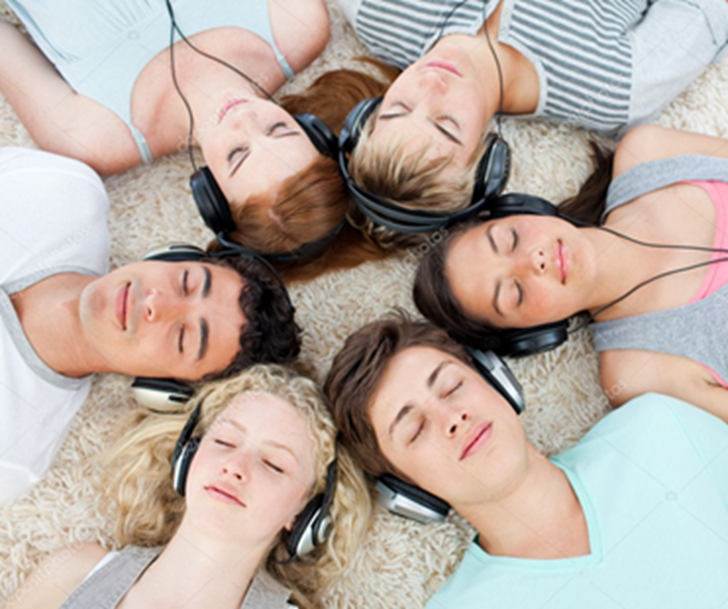 Uvodni dio –motivacija
Glavni dio
                 a) problemsko pitanje, rješavanje   
                     zadataka
                 b) objava rezultata, analiza  
                     odgovora, rasprava
Završni dio – zaključci, evaluacija
8
Rad u skupinama (za učenike)
Pravila rada u skupini – svi sudjeluju, uvažavanje tuđeg mišljenja) 
Podjela sudionika u skupine
Podjela zadataka u skupini (izbor glasnogovornika, osoba za bilješke i izgovore…)  20 minuta
Objava rezultata radionica –vrijeme prezentiranja je ograničeno  25 minuta
Zaključak i vrjednovanje radionica 20 minuta
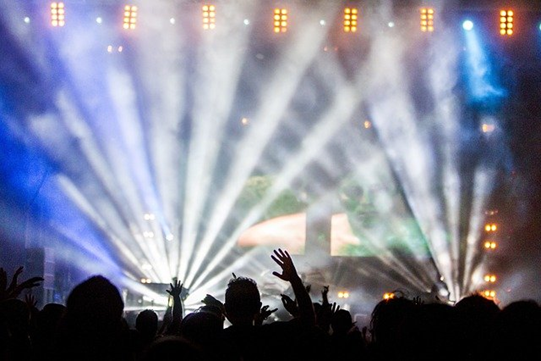 9
Motivacija
Koju vrstu glazbe slušaš?
Objasni ulogu  glazbe u svom životu?
Sjećaš li se pjesme koja te je posebno dirnula? 
Zašto je tako utjecala na tebe?
Koliko okolina/trendovi utječu na tvoj izbor glazbe?
Mogućnosti= prilike
razgovor
anketa
istraživanje
10
Grupa A
* Dokaži da je glazba posao/biznis*  Navedi  primjere društvenih /gospodarskih grana u kojima glazba           
   ima značajan utjecaj
11
Grupa B
Navedi dobrobiti glazbe na : 
a) fiziološke procese u tijelu pojedinca
b) emocionalni život pojedinca
c) socijalni/kulturološki razvoj pojedinca
12
Grupa C
Raspravljaj na osnovu JEDNOG problemskog pitanja
a) Potiču li audiovizualni mediji nasilje?
b) Ima li glazba negativan utjecaj na čovjeka?
c) Može li glazba pomoći u razvoju čitanja?
13
Grupa D - Analiziraj predloženi tekst i ispuni ponuđenu tablicu
Samo ćeš stajati tamo
I gledati kako gorim
Ali to je u redu
Jer mi se sviđa
kako boli.
Samo ćeš stajati tamo
I slušati kako plačem
No to je u redu 
jer volim
kako lažeš.
Volim kako lažeš.
Volim kako lažeš.Ne mogu ti reći kako je zapravo.
Mogu ti samo reći kakav je osjećaj.
I sada imam čelični nož
u svom dušniku
Ne mogu disati ali se još borim
Dok se mogu boriti
Sve dok krivo izgleda pravo
To je kao da letim.
Nadrogiran ljubavlju

Opijen svojom mržnjom.
To je kao da ljutim boju.
I volim to što više patim
Gušim se i baš prije nego što se utopim
Ona me spasi
Ona me je*eno mrzi i volim to
Čekaj, kamo ćeš?
"Napuštam te."
"Ne, ne napuštaš. Vraćaj se!
Vraćamo se natrag.
Evo nas opet.
Tako je ludo
Jer kad ide dobro
Ide odlično
Ja sam Superman*
S vjetrom u leđima
Ona je Lois Lane*.
Ali kad je loše
Grozno je.
Tako sam posramljen.
Puknuo sam
Vraćamo se natrag.
Evo nas opet.
Tako je ludo
Jer kad ide dobro
Ide odlično
Ja sam Superman*
S vjetrom u leđima
Ona je Lois Lane*.
Ali kad je loše
Grozno je.
Tako sam posramljen.
Puknuo sam
Tko je taj lik?
Ne znam mu ni ime.
 
Stavio sam ruke na nju.
Više nikad neću tako nisko pasti.
Izgleda da ne znam ni sam koliko sam snažan.
14
Grupa E
Sastavi top listu preporučene glazbe za 

 a) opuštanje
 b) vježbanje ili neku drugu fizičku aktivnost
15
Zaključak
Glazba je dio čovjekova bića 
Potiče intelektualni,osobni i socijalni razvoj čovjeka 
Pomaže u odgoju i  obrazovanju 
Ima terapijska svojstva 
Audiovizualni mediji mogu prikazati nasilje
ALI
Važno je prepoznati njene poruke

 Samovrjednovanje : https://forms.gle/Sn8pdh5PPqvpCAif9
16
Popis glazbe za opuštanje
Popis glazbe za vježbanje
Peder B. Helland 
Relaksacija piano 
Still water (Mrvica) 
Claudine (Mrvica) 
Za Elisu 
Mozart heal the body 
Mozart 432Hz 
432 Hz 
528 HZ 
Čarobna flauta
Evrybody Tallks -Neon Trees
Haps – Pharrell Williams
Love Me... - Ellie Goulding
Time of Our Lives- Pitbull, Ne-Yo
We Boyz- Wiz Khalifa
House Work- Jax Jones, Mike Dunn, MNEK
Listen to the Music - The Doobie Brothers
Eye of the Tiger- Survivor
Sugar – Maroon 5
All About That Bass- Meghan Trainor
17
IZVORI
Cerovac, Sanja.2005.Glazba i ponašanje-povezanost glazbenog žanra,teksta pjeme i pretpostavljenog ponašanja slušateljea pjesme. Diplomski rad. Filozofski fakultet Sveučilišta u Zagrebu. http://darhiv.ffzg.unizg.hr/id/eprint/26/1/SanjaCerovac.pdf (pristupljeno 20.4.2021.)
Dobrobiti glazbe- https://ezadar.net.hr/lifestyle/3437139/sve-dobrobiti-slusanja-glazbe/ ( pristupljeno 20.4.2021.)
Hrubi,Tina. Glazba i nasilje. 2021. Djeca medija. https://djecamedija.org/2021/02/26/glazba-i-nasilje/ (pristupljeno 20.4.2021.)
Pokreni promjenu - Senzibilizacija i osnaživanje mladih za prevenciju rodno-uvjetovanog nasilja kroz audiovizualne medije i glazbu http://playitforchange.org/wp-content/uploads/Play_it_for_change_National-Report_Croatia_HR.pdf  (pristupljeno 20.4.2021.)
Postavljanje pitanja u nastavi. https://www.researchgate.net/publication/344516828_POSTAVLJANJE_PITANJA_U_NASTAVI (pristupljeno 20. 4.2021.)
Hallam, S. (2001). The power of music.  www.prs.co.uk/DocsRepository/4205/The%20Power%20of%20Music%20 (pristupljeno 20.4. 2021.)
North, A.C. i Hargreaves, D.J. (2003). Is music important? The Psychologist 16, 410- 416; https://thepsychologist.bps.org.uk/volume-16/edition-8/music-important (pristupljeno 20.4.2021.)
18
Glazba je zvonka radost
Uživajte u njoj
Hvala
Ksenija Kesegi-Krstin
ksenija.kesegi-krstin@skole.hr

Ugostiteljsko-turistička škola,Osijek
19